Laplace Transforms and Convolution
Definition of Convolution
Example 1: Convolution of two functions
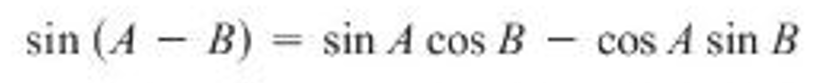 The Convolution and Laplace Transform
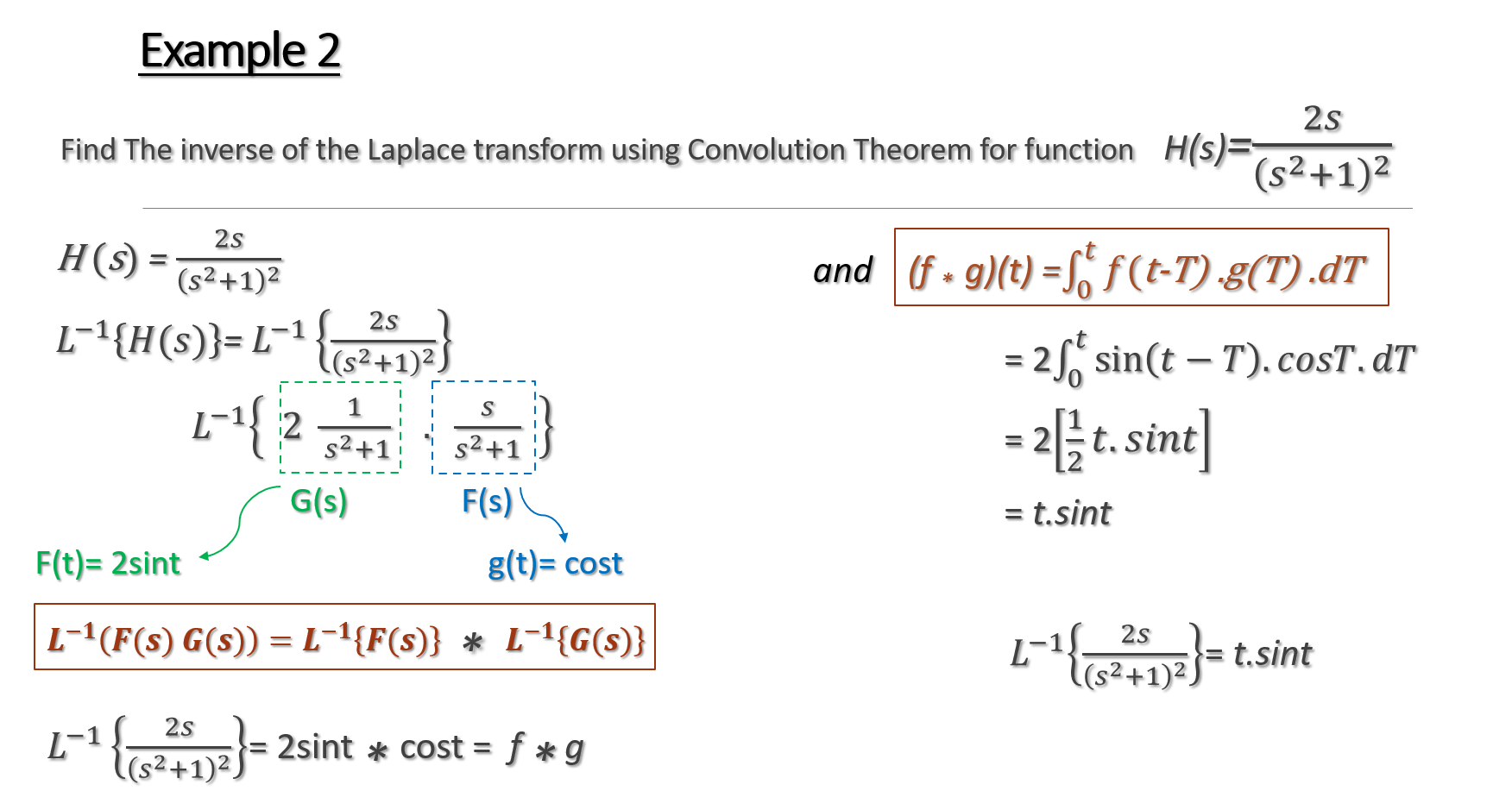 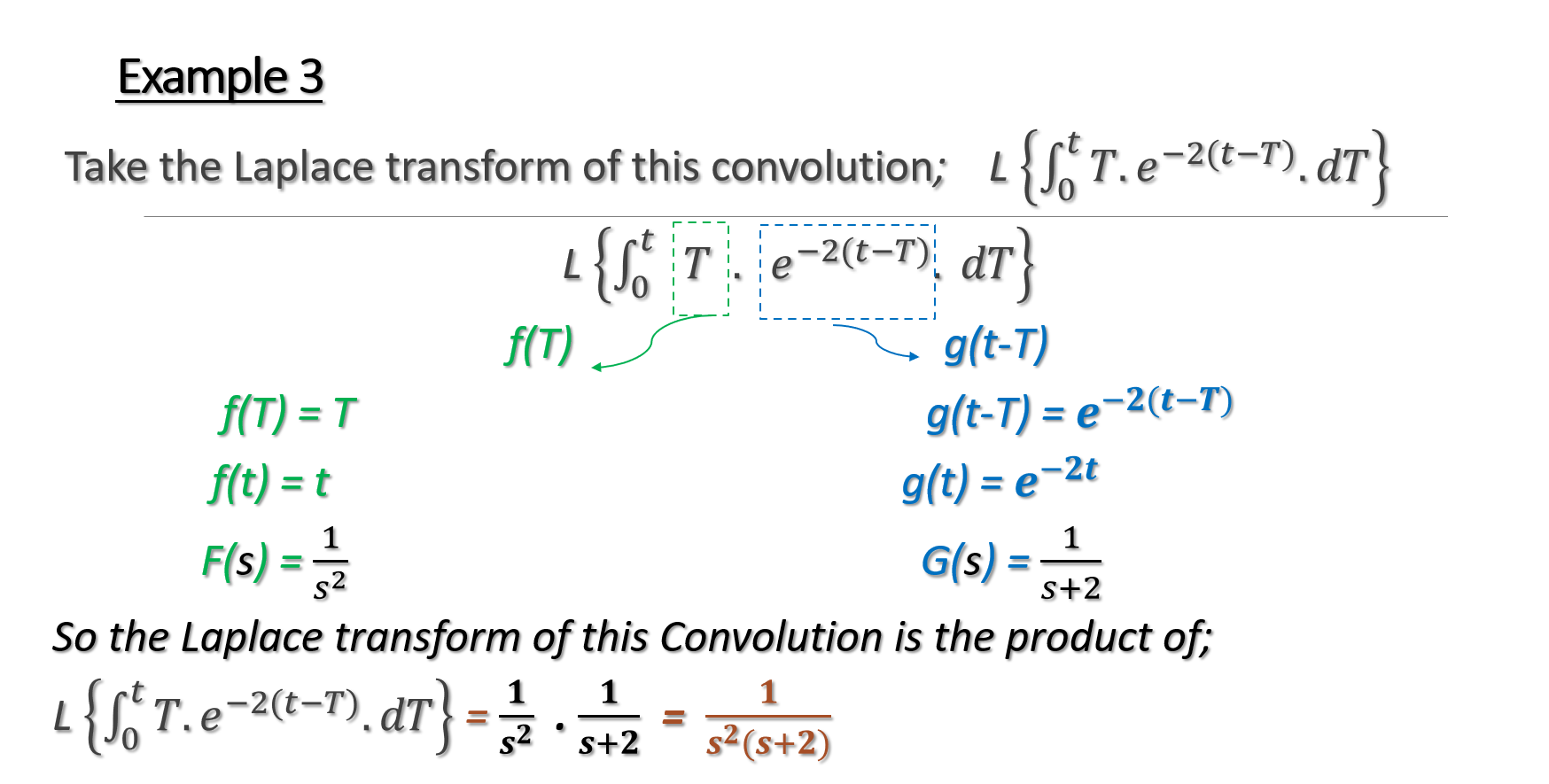 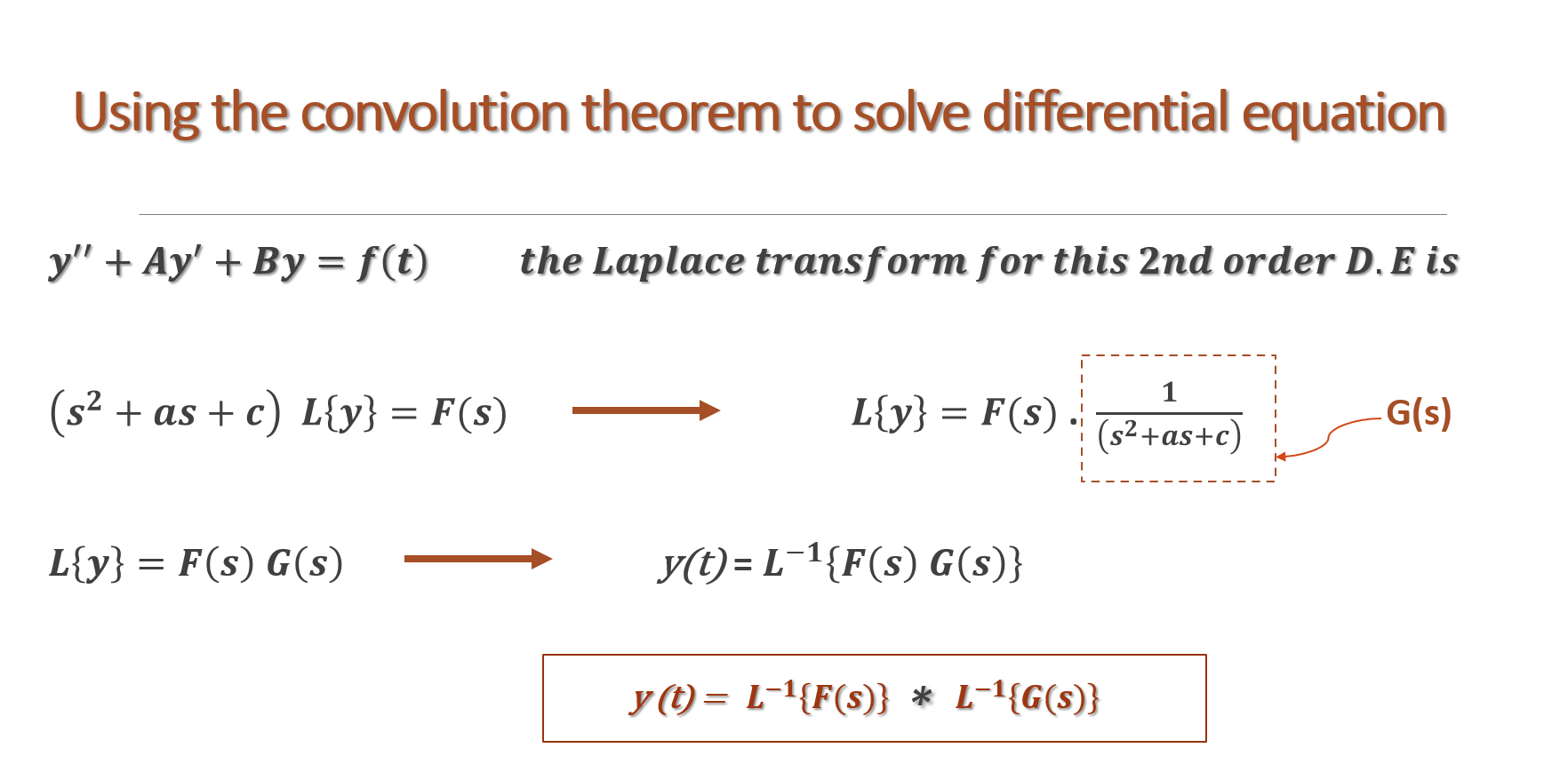 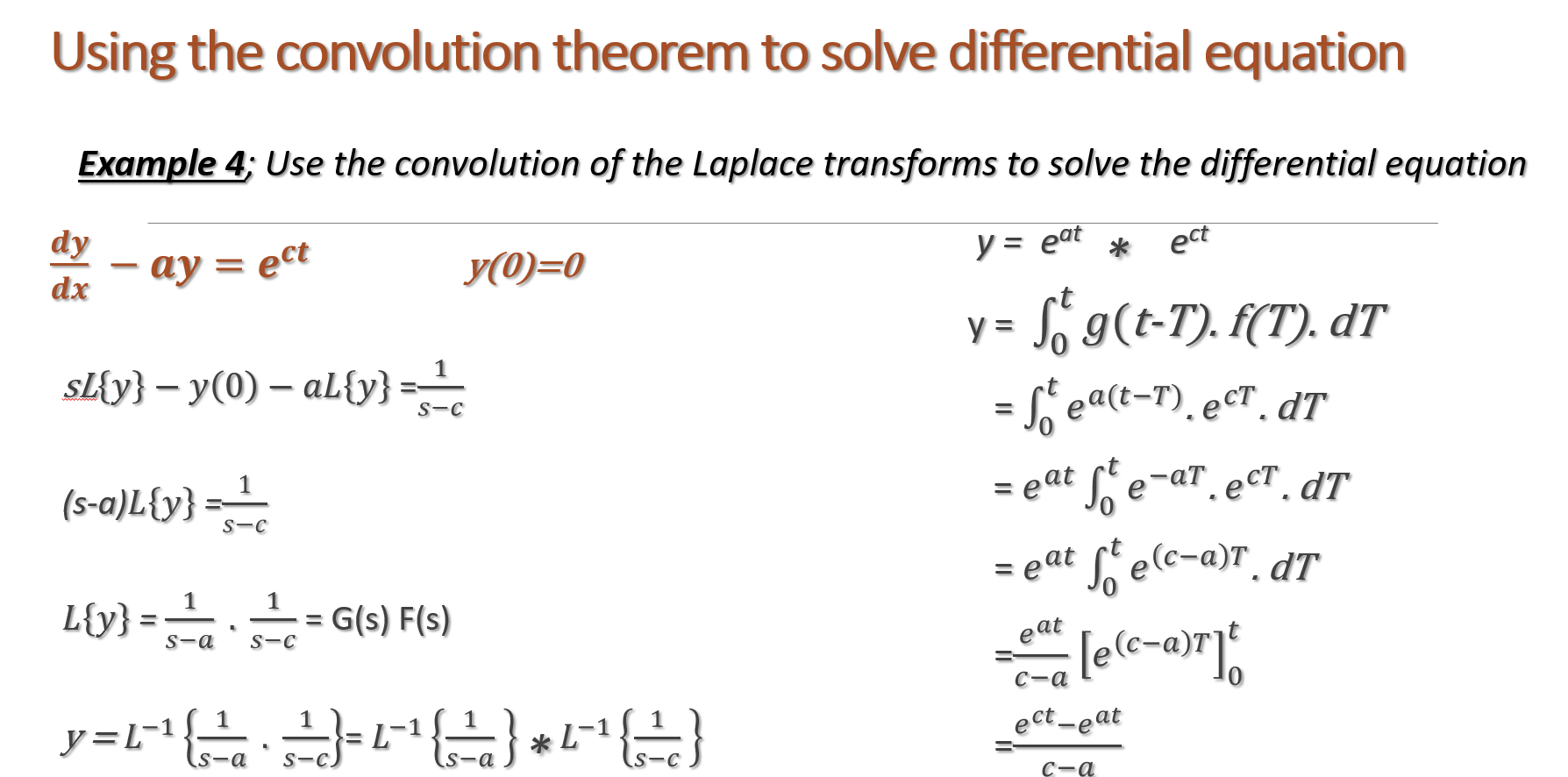 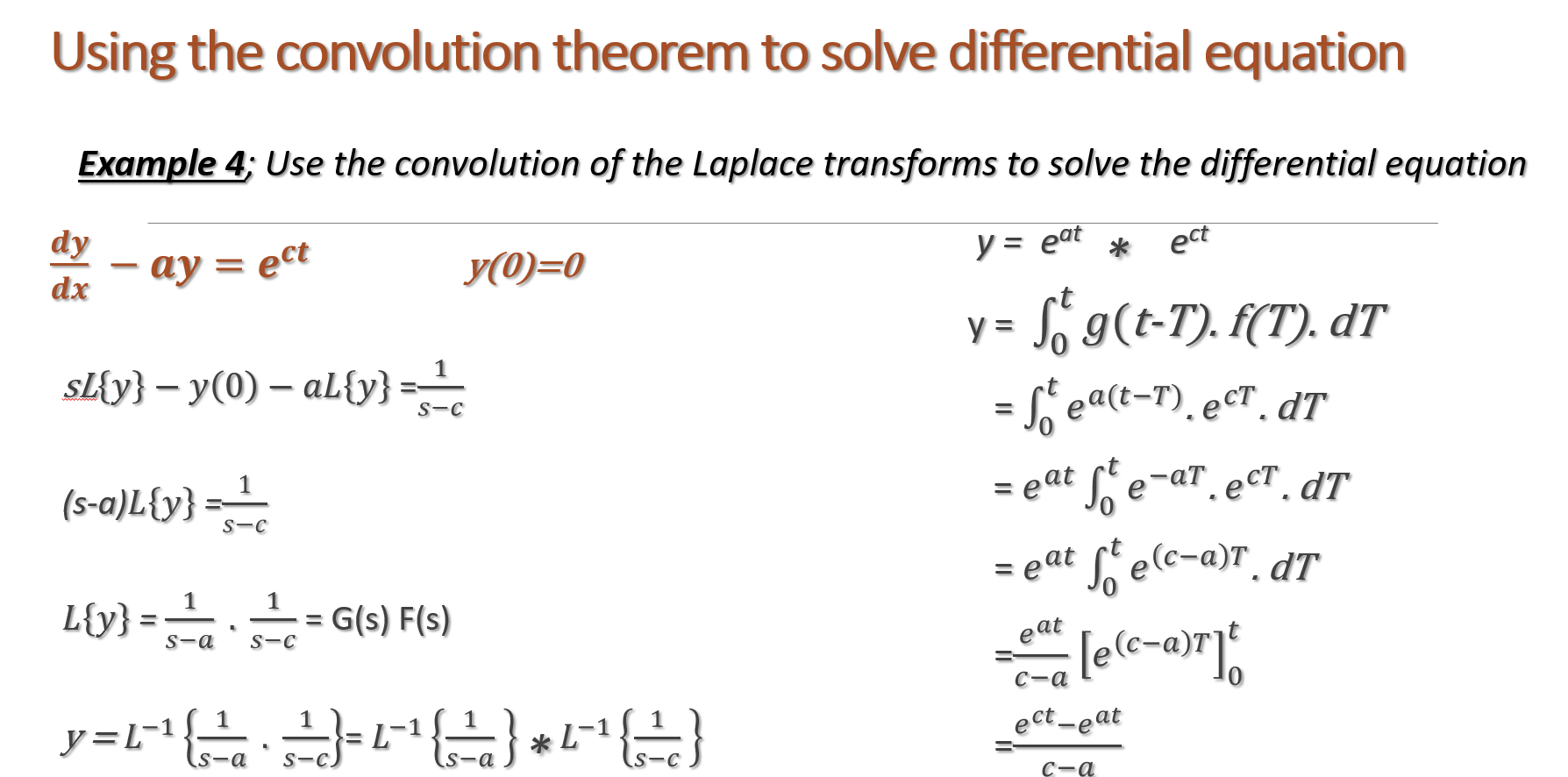 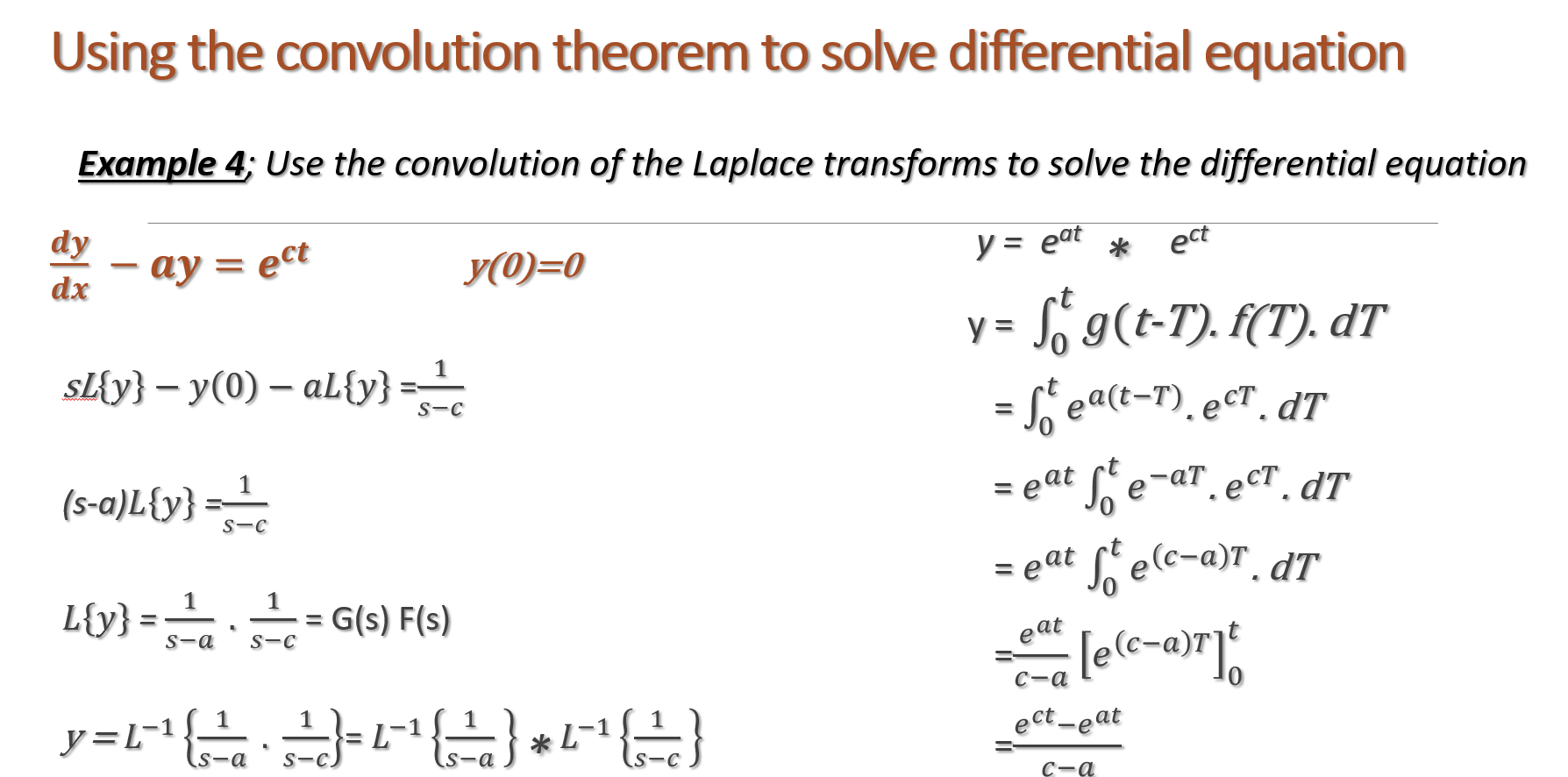 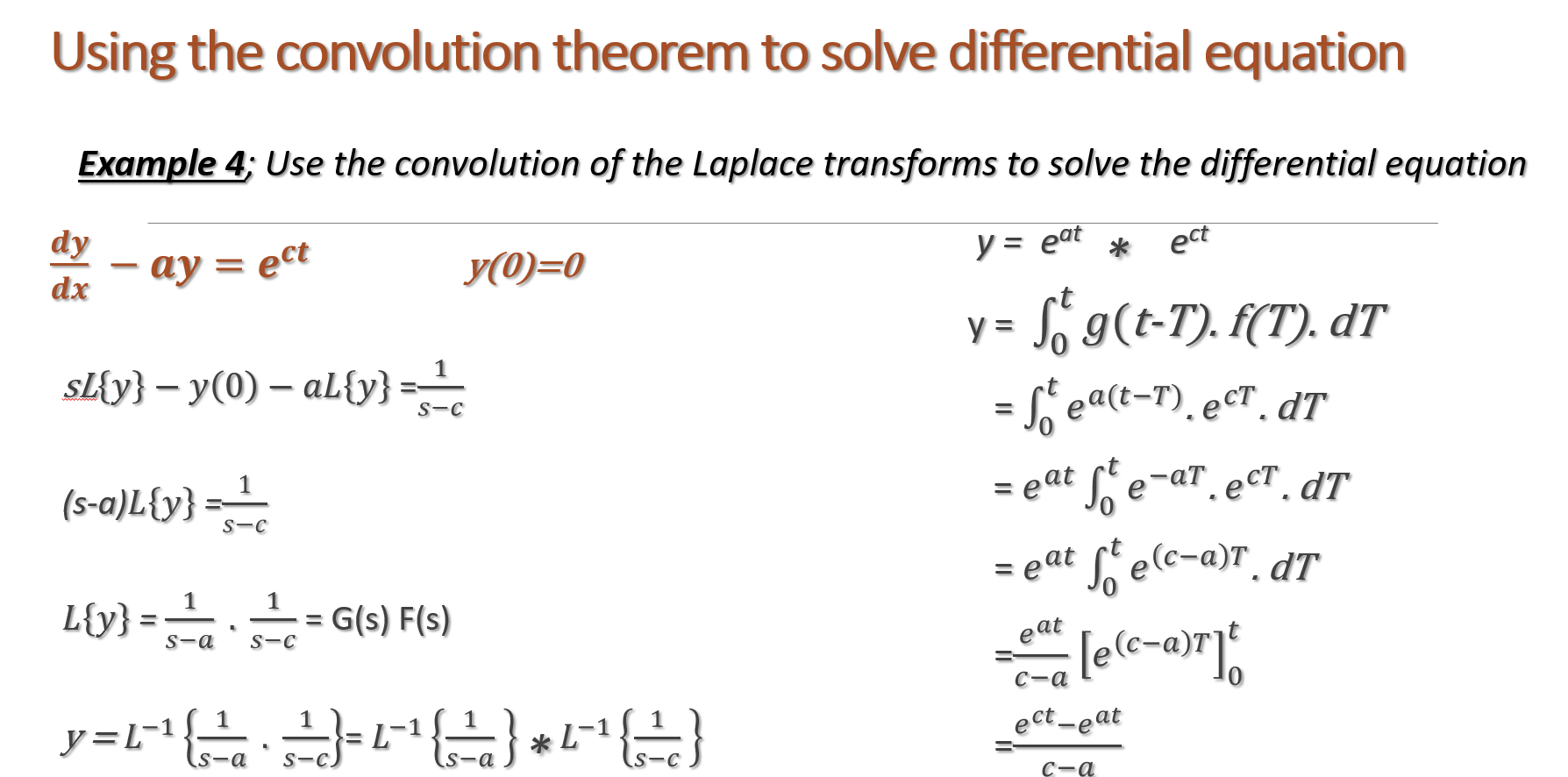 Homework
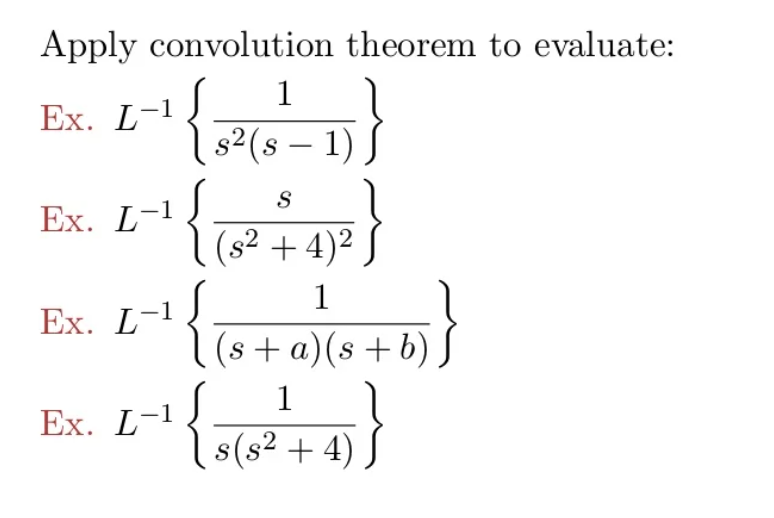